German-Language Content in Biomedical Vocabularies
Stefan Schulza,e, Josef Ingenerfb, Sylvia Thunc, Philipp Daumked, Martin Boekere
aInstitute for Medical Informatics, Statistics and Documentation, Medical University of Graz, Austria
bInstitute for Medical Informatics, University of Lübeck, Germany
cUniversity of Niederrhein, Krefeld, Germany 
dAverbis GmbH, Freiburg, Germany
eInstitute of Medical Biometry and Medical Informatics, University of Freiburg, Germany
Schulz S, Boeker M –   BioTopLite –   An Upper Level Ontology for the Life Sciences   –   ODLS 2013
Biomedical Vocabulary
Umbrella term for 
Classification, Nomenclature, Terminology, Ontology, Catalogue
Building blocks
Representational units: the primary identifiers of meaning (RUs, concepts, classes, synsets)
Links: the connections between RUs, such as broader/narrower, is-a, part-of
Codes: alphanumeric identifiers for a concept
Terms: words or group of words that describe the meaning of a RU in human language. 
Hierarchies: network of links that constitute a partial order (single or multiple hierarchies)
Axes: systems of independent, non-overlapping hierarchies	
Glossary entries (scope notes): natural language elucidations of concept meaning and use  
Axioms: sentences expressed in logic providing formal, computable definitions for concepts
Rules: directives that specify exclusion and inclusion criteria in classifications
Genres of Biomedical Vocabularies
Thesauri: describe the meanings of pre-existing terms and relate them using semantic relations
synonymy / broader…narrower
Classifications: 
Subclass hierarchies
tendency to artificial names
arbitrarily restricted meanings due to class disjointness
Ontologies
logic-based foundation 
concepts represent types of entities rather than meaning of words
[MeSH]
Blood
Blood plasma
Fetal blood
"In-vitro-Bestimmung des Genexpressionsprofils mittels RNA aus Monozyten des peripheren Blutes bei Zustand nach Transplantation"
E10: Insulin-dependent diabetes mellitus
Excl. complications of pregnancy, childbirth and the puerperium (O00-O99)
SCT:  Cholecystitis subClassOf
Associated morphology some Inflammation and 
Finding site some Gallbladder structure
Survey
ICD-10 
OPS 
ICD-O 
MeSH 
MEDDRA 
LOINC	 
ATC
ICF	 
SNOMED /Wingert Nomenclature
RADLEX	
EDQM	
UCUM	
ICPC	
ICNP
Fee catalogues for procedure-based reimbursement
Sources for Latin terms	
Domain-independent terminology sources
ICD 10
Two German versions: 
Mortality (WHO): 14,400 RUs
Morbidity (DIMDI): ICD-10 GM (12,500 concepts) extensions, pruning of subhierarchies  
Alphabetical Index: 77,000 terms linked to ICD-10 GM identified by Alpha ID
Synonyms
more specific entry terms, e.g. "Amoxicillin-Allergie" [I112547]  T88.7 (Unspecified adverse effect of drug or medicament).
- Arm- - beim Fetus  P03.1- - Fetus, Betreuung, Mutter  O32.2- - Hindernis, Geburt  O64.4- - Komplikation, Entbindung  O32.2- - mit Schnittentbindung  O32.2- Bandscheibe  M51.2- - lumbal  M51.2- - lumbosakral  M51.2- - mit- - - Ischialgie  M51.1†  G55.1- - - Kompression, Rückenmark a.n.k.  M51.0†  G99.2- - - Lendenwirbelsäulensyndrom  M51.1†  G55.1- - - Neuritis  M51.1†  G55.1- - - Zervikalsyndrom  M50.1†  G55.1- - thorakal  M51.2- - zervikal  M50.2- - - mit- - - - Kompression, Rückenmark  M50.0†  G99.2- - - - Myelopathie  M50.0†  G99.2
OPS
Procedure coding system, only used in Germany and Austria
Adaptation of the WHO's International Classification of Procedures in Medicine (ICPM)
28,300 concepts 
Alphabetical index
Watch out:Abbreviated class labels
1-497	Transvenöse oder                    transarterielle Biopsie
1-497.0	Endokard
1-497.1	Endomyokard
1-497.2	Myokard
1-497.3	Leber
1-497.x	Sonstige
1-497.y	N.n.bez.
MeSH
Indexing vocabulary for biomedical literature (not recommended for EHR)
28,300 concepts (main headings )
German version: and 60,067 German entry terms (compared to 193,000 English entry terms) 
No translation of scope notes
Annual update (DIMDI)
SNOMED CT
emerging international standard, maintained by the IHTSDO (International Health Terminology Standards Development Organisation), approx. 311,000 concepts, ontology based, biannual update
German speaking countries so far no IHTSDO members
Non-released German translation from 2004 (362,000 concepts, ~1M terms)
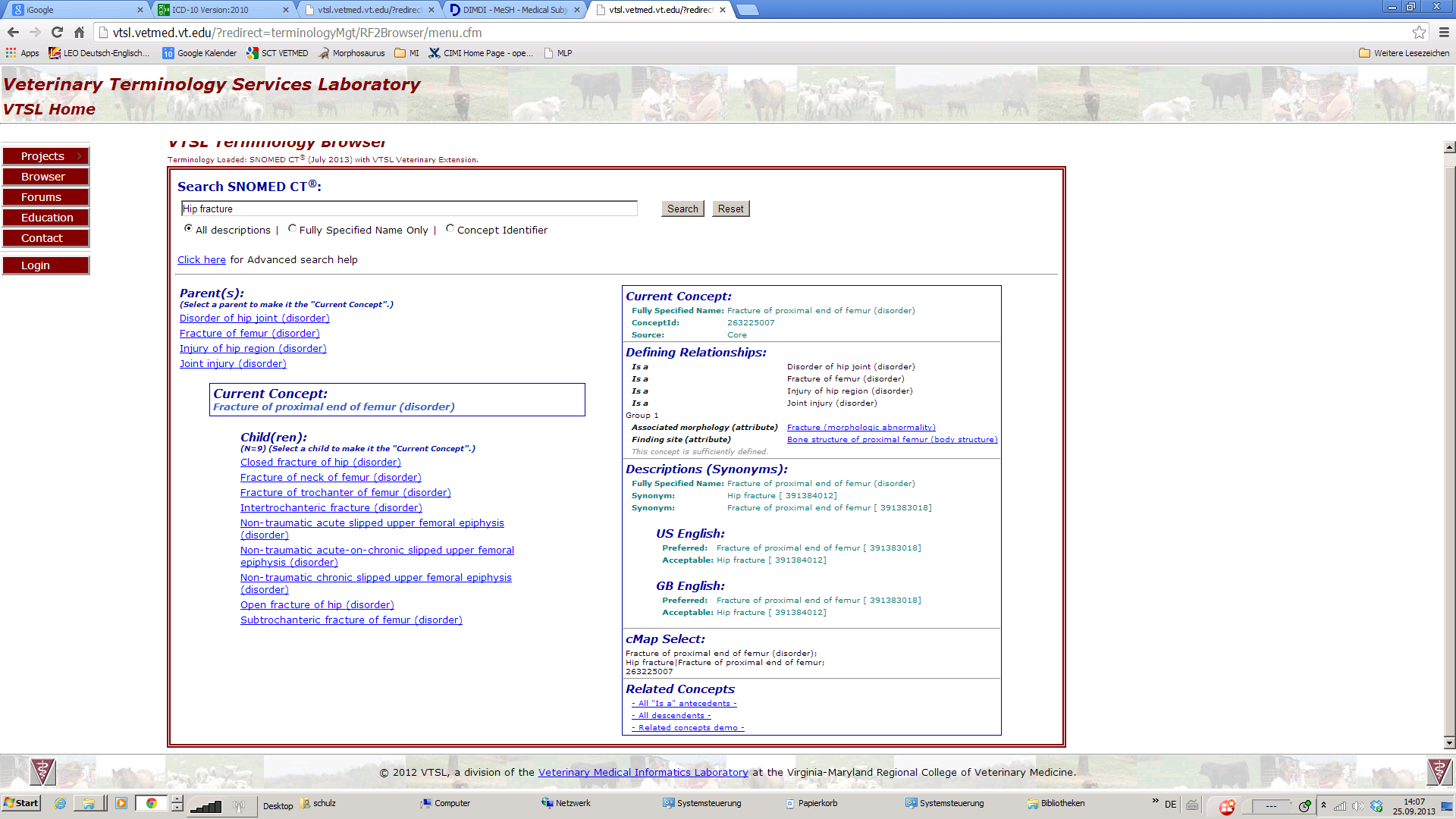 Wingert nomenclature
Origin: SNOMED v2 
multiaxial nomenclature
German translation (1984) available as "Wingert nomenclature", maintained by private SW company
D5-46210		Acute appendicitis, NOS

D5-46100		Appendicitis, NOS
G-A231		Acute

M-41000		Acute inflammation, NOS
G-C006		In
T-59200		Appendix, NOS

G-A231		Acute
M-40000		Inflammation
G-C006		In
T-59200		Appendix, NOS
RadLex
Vocabulary of standardized radiological terms for structured reporting in medical imaging
30,000 concepts
6,240 German translations
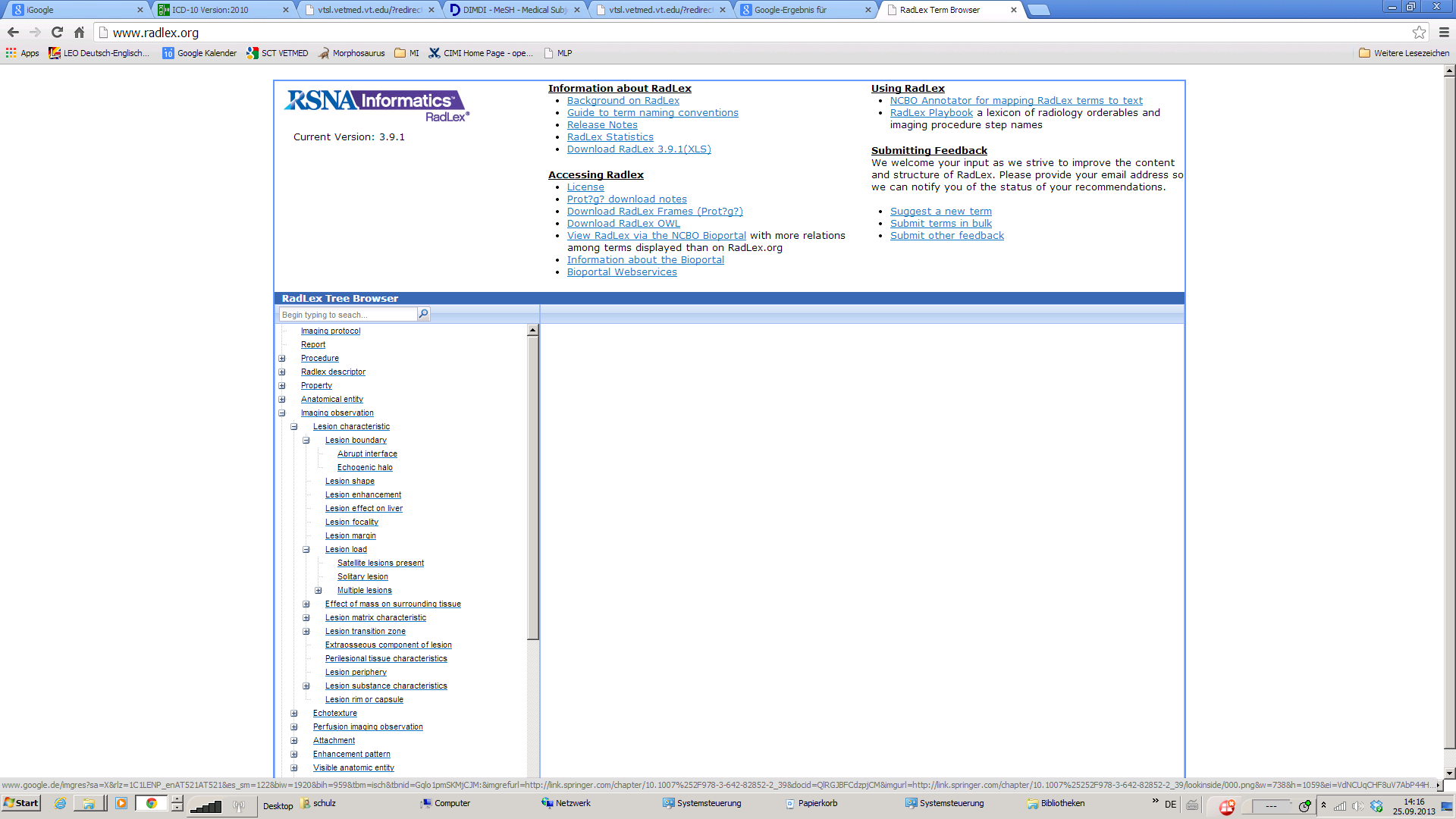 MedDRA
Terminology for the drug regulatory process
signs, symptoms, diseases, procedures, investigation results and therapeutic indications
German translation: 92,000 German terms
different kinds of synonymy relations
ICNP - International Classification of Nursing Practice
Vocabulary for nursing diagnoses, interventions, and results
2800 concepts 
Multiaxial terminology system, increasingly ontology and logic-based.
German version is maintained by the German ICNP User Group
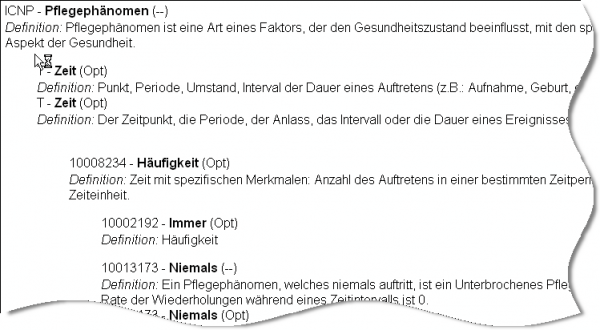 Special cases
Catalogues for reimbursement, drugs, devices
Sources for Latin terms	
Domain-independent terminology sources
Catalogues
Fee schemes for the ambulatory sector
Terms + defined descriptions, exclusionsinclusions
Similar for devices (eClass) and drugs (ABDA)
34291 Herzkatheteruntersuchung mit Koronarangiographie
Obligater Leistungsinhalt
Herzkatheteruntersuchung mit Koronarangiographie,
Begleitleistungen, die im unmittelbaren Zusammenhang mit der Leistungserbringung stehen,
Kontrastmitteleinbringung(en),
Fakultativer Leistungsinhalt
Selektive Darstellung auch bei Patienten mit einem oder mehreren Bypässen und/oder bei Patienten mit Herzvitium,
Angiokardiographie (Nr. 34290),
Gerinnungsuntersuchung(en) (z. B. aktivierte Gerinnungszeit),
einmal im Behandlungsfall 8865 Punkte
Sources for Latin terms
Use of Latin terms (with Latin inflections) in German text
Organisms ("Homo sapiens", "Drosophila melanogaster")
Anatomy ("Vena cava superior", "Papilla Vateri")
International sources:
NCBI taxonomy for organisms
Terminologia Anatomica (Latin and English)
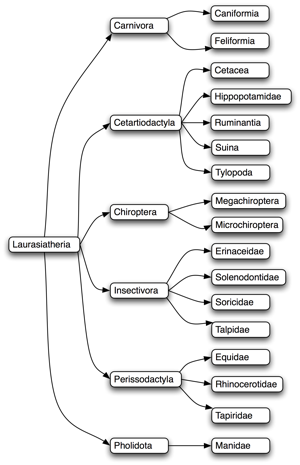 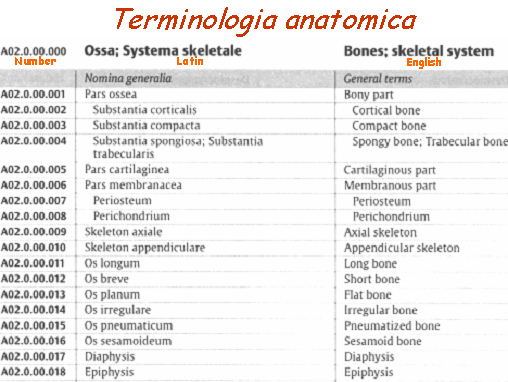 Lexical German resources
GermaNet
Lexico-semantic network, similar to WordNet under construction
85,000 concepts (synsets), 111,000 terms, 100,000 linkages 
Coverage not domain specific, but potential source for layperson terms
Rubrics in medical lexicons
Pschyrembel
Roche Lexicon
Wikipedia
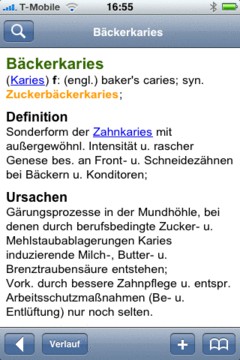 General observations
Localised versions modify the international version (ICD)
No international version available (OPS)
Localized version incomplete (RADLEX)
Localized version outdated (SNOMED CT)
Localized version unavailable (Wingert, SNOMED CT)
Localized versions maintained by public body (DIMDI): ICD, MeSH
Localized versions maintained by user groups (ICPM)
Additional source of terminology
National catalogues (procedures, drugs, devices): 
Latin Sources
Medical and general lexicons
Machine translation / crowdsourcing
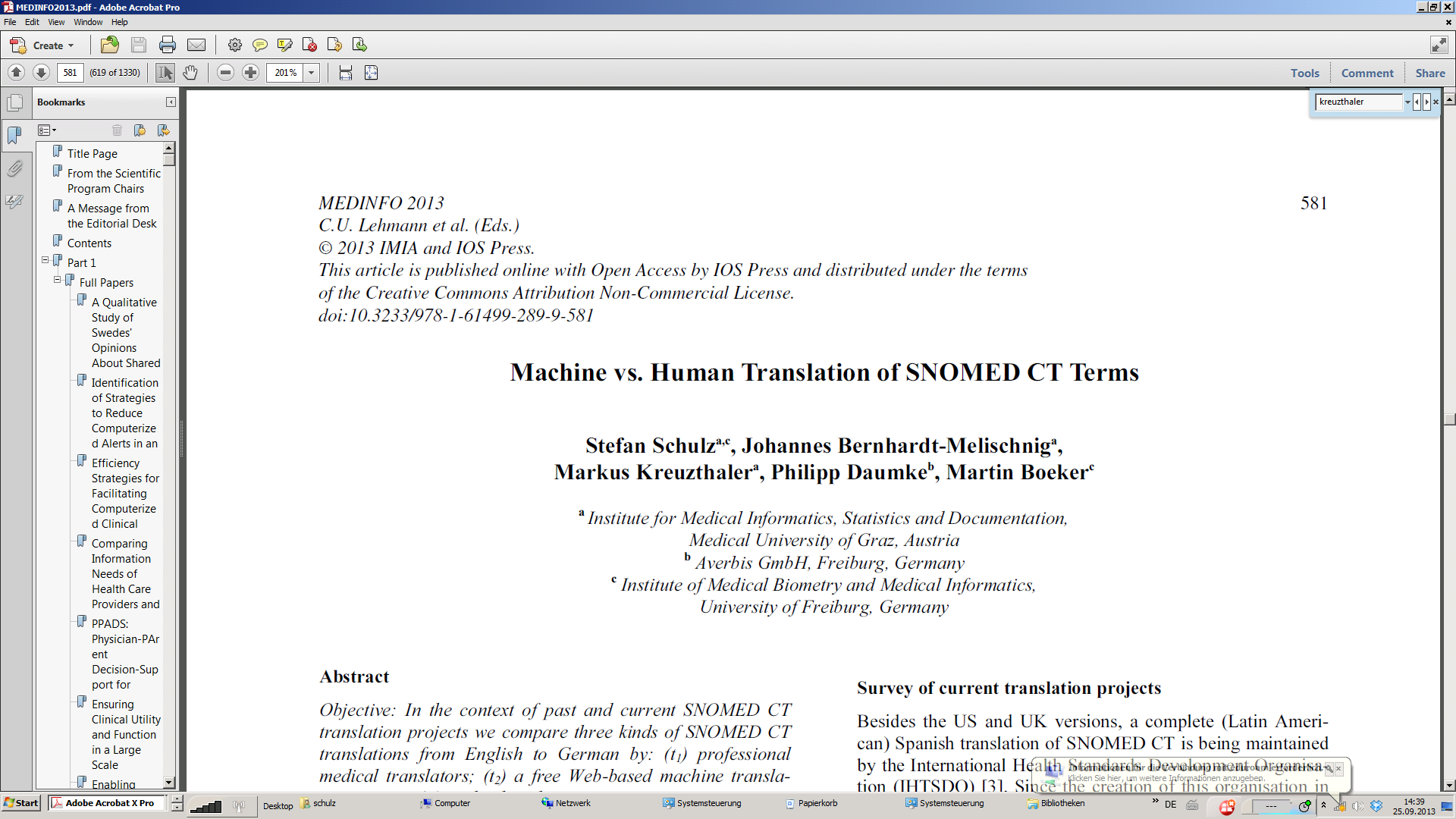